RAPPORT PUBLIC ANNUEL 2023
SYNTHESE DES CONSTATS ET RECOMMANDATION
SYNTHESE DES CONSTATS ET RECOMMANDATION
SYNTHESE DES CONSTATS ET RECOMMANDATION
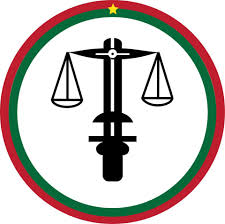 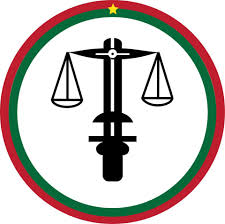 SYNTHESE DES CONSTATS ET RECOMMANDATION DU RAPPORT PUBLIC ANNUEL 2023
Contrôle de l’exécution des lois de finances, exercice 2022;
Certification des formulaires de déclaration des recettes minières des entités publiques;
Contrôle de conformité de la mise en œuvre de la comptabilité des matières;
Audit de performance de l’utilisation des ressources du fond minier de développement local (FMDL);
Contrôle de la gestion des cantines scolaires du primaire dans les communes de POA, BOROMO et PÉNI;
Contrôle des projets et programmes de développement et des subventions accordées aux partis politiques.
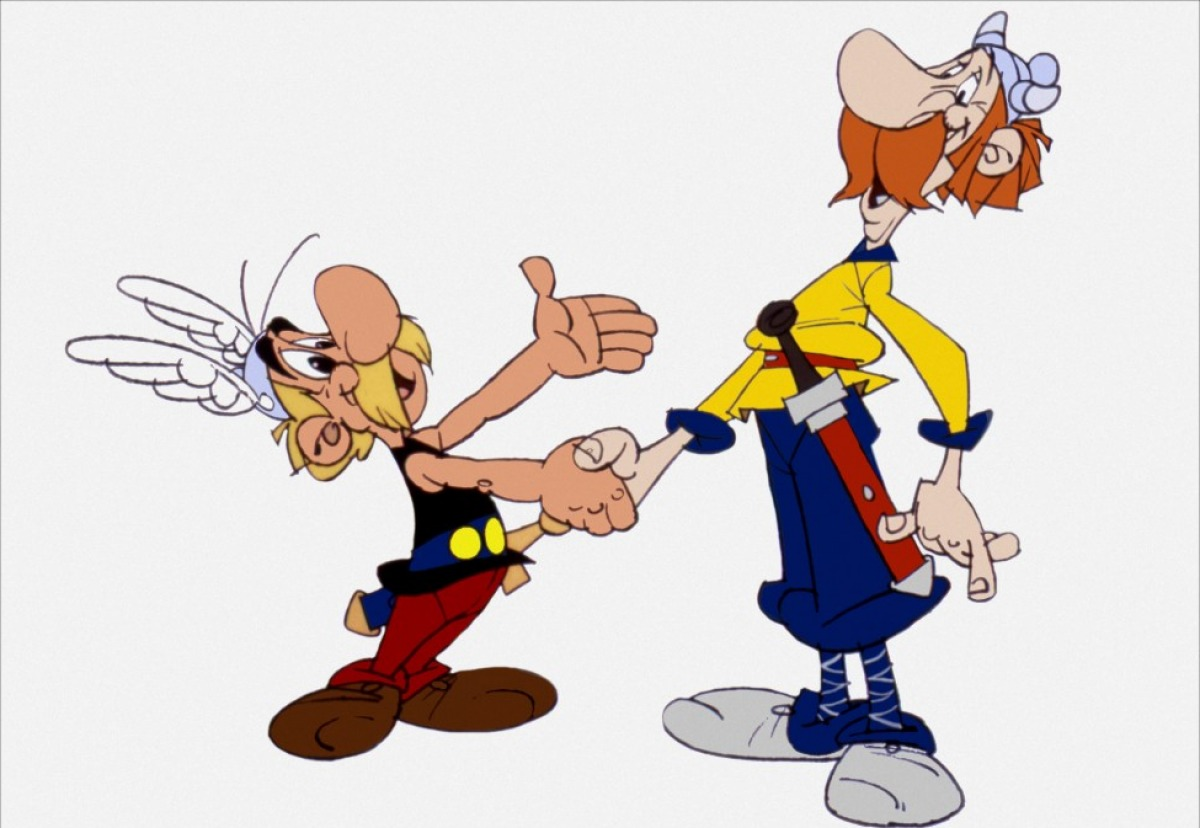 Contrôle de l’exécution des lois de finances, exercice 2022
3
Contrôle de l’exécution des lois de finances, exercice 2022
4
Certification des formulaires de déclaration des recettes minières des entités publiques
5
Certification des formulaires de déclaration des recettes minières des entités publiques
6
Certification des formulaires de déclaration des recettes minières des entités publiques
7
Certification des formulaires de déclaration des recettes minières des entités publiques
8
Certification des formulaires de déclaration des recettes minières des entités publiques
9
Certification des formulaires de déclaration des recettes minières des entités publiques
10
Certification des formulaires de déclaration des recettes minières des entités publiques
11
Contrôle de conformité de la mise en œuvre de la comptabilité des matières
12
Contrôle de conformité de la mise en œuvre de la comptabilité des matières
13
Contrôle de conformité de la mise en œuvre de la comptabilité des matières
14
Contrôle de conformité de la mise en œuvre de la comptabilité des matières
15
Contrôle de conformité de la mise en œuvre de la comptabilité des matières
16
Contrôle de conformité de la mise en œuvre de la comptabilité des matières
17
Contrôle de conformité de la mise en œuvre de la comptabilité des matières
18
Contrôle de conformité de la mise en œuvre de la comptabilité des matières
19
Contrôle de conformité de la mise en œuvre de la comptabilité des matières
20
Contrôle de conformité de la mise en œuvre de la comptabilité des matières
21
Contrôle de conformité de la mise en œuvre de la comptabilité des matières
22
Contrôle de conformité de la mise en œuvre de la comptabilité des matières
23
Contrôle de conformité de la mise en œuvre de la comptabilité des matières
24
Audit de performance de l’utilisation des ressources du fond minier de développement local (FMDL)
25
Audit de performance de l’utilisation des ressources du fond minier de développement local (FMDL)
26
Audit de performance de l’utilisation des ressources du fond minier de développement local (FMDL)
27
Audit de performance de l’utilisation des ressources du fond minier de développement local (FMDL)
28
Audit de performance de l’utilisation des ressources du fond minier de développement local (FMDL)
29
Audit de performance de l’utilisation des ressources du fond minier de développement local (FMDL)
30
Audit de performance de l’utilisation des ressources du fond minier de développement local (FMDL)
31
Audit de performance de l’utilisation des ressources du fond minier de développement local (FMDL)
32
Audit de performance de l’utilisation des ressources du fond minier de développement local (FMDL)
33
Audit de performance de l’utilisation des ressources du fond minier de développement local (FMDL)
34
Contrôle de la gestion des cantines scolaires du primaire dans les communes de Poa, Boromo et Péni
35
Contrôle de la gestion des cantines scolaires du primaire dans les communes de Poa, Boromo et Péni
36
Contrôle de la gestion des cantines scolaires du primaire dans les communes de Poa, Boromo et Péni
37
Contrôle de la gestion des cantines scolaires du primaire dans les communes de Poa, Boromo et Péni
38
Contrôle de la gestion des cantines scolaires du primaire dans les communes de Poa, Boromo et Péni
39
Contrôle de la gestion des cantines scolaires du primaire dans les communes de Poa, Boromo et Péni
40
Contrôle des projets et programmes de developpement
41
Contrôle des projets et programmes de developpement
42
Contrôle des projets et programmes de developpement
43
Contrôle des projets et programmes de developpement
44
Contrôle des projets et programmes de developpement
45
Contrôle des projets et programmes de developpement
46
Contrôle des projets et programmes de developpement
47
Contrôle des projets et programmes de developpement
48
Contrôle des projets et programmes de developpement
49
Contrôle des projets et programmes de developpement
50
Le contrôle des subventions publiques accordées aux candidats, partis politiques, formations politiques et regroupements d’indépendants pour la campagne des élections présidentielles et législatives de 2020 et pour les activités hors campagne de 2021
En rappel du contrôle déjà effectué et qui a fait l’objet de publication dans le Rapport public annuel 2022, sur 125 acteurs politiques ayant reçu des financements de l’Etat, soit pour les activités hors campagne électorale, soit pour la campagne électorale qui devaient justifier de l’utilisation qu’ils ont fait des financements reçus à travers un rapport individuel, il ressort que :
63 acteurs politiques, soit 50,40% ont pu produire chacun son rapport qu’il a déposé à la Cour dans les délais règlementaires ;
09 acteurs politiques, soit 7,20% ont produit chacun son rapport qu’il a déposé à la Cour en dehors des délais règlementaires ;
53 acteurs politiques, soit 42,40% n’ont pas déposé un rapport à la Cour pour justifier l’utilisation des sommes reçues. 
Pour les acteurs politiques qui restent redevables à la Cour des justificatifs, elle leur a adressé des rapports de vérification en vue d’obtenir leurs observations en vertu du principe du contradictoire. La Cour a constaté qu’à date, la quasi-totalité des acteurs concernés n’a pas réagi.
51
Les partis et formations politiques ayant bénéficié de subvention pour la campagne des élections législatives de 2020
Tableau n°23 :	Etat de justification des subventions publiques accordées aux partis et formations politiques bénéficiaires et décisions de la Cour
52
Les partis et formations politiques ayant bénéficié de subvention pour la campagne des élections législatives de 2020
Tableau n°23 :	Etat de justification des subventions publiques accordées aux partis et formations politiques bénéficiaires et décisions de la Cour
53
Les partis et formations politiques ayant bénéficié de subvention pour la campagne des élections législatives de 2020
Tableau n°23 :	Etat de justification des subventions publiques accordées aux partis et formations politiques bénéficiaires et décisions de la Cour
54
Les partis et formations politiques ayant bénéficié de subvention pour la campagne des élections législatives de 2020
Tableau n°23 :	Etat de justification des subventions publiques accordées aux partis et formations politiques bénéficiaires et décisions de la Cour
55
Les partis et formations politiques ayant bénéficié de subvention pour la campagne des élections législatives de 2020
Tableau n°23 :	Etat de justification des subventions publiques accordées aux partis et formations politiques bénéficiaires et décisions de la Cour
56
Les candidats ayant bénéficié de subventions publiques à l’occasion de la campagne pour l’élection présidentielle de 2020
Parmi les treize (13) candidats qui ont bénéficié de la subvention publique à l’occasion de la campagne pour l’élection présidentielle, six (06) n’ont pas déposé de rapport conformément à la loi. La situation des sept (07) autres a déjà été présentée dans le Rapport public annuel 2022.
 
Tableau n°24 :	Décisions de la Cour portant sur les candidats défaillants dans la justification de la subvention publique reçue pour la campagne présidentielle de 2020
57
Les candidats ayant bénéficié de subventions publiques à l’occasion de la campagne pour l’élection présidentielle de 2020
58
Les partis politiques ayant bénéficié de subventions hors campagne en 2021 et qui n’ont pas déposé de rapport
Tableau n°25 :	Décisions de la Cour pour les partis politiques bénéficiaires de la subvention hors campagne 2021 n’ayant pas déposé de rapport
59
Les partis politiques ayant bénéficié de subventions hors campagne en 2021 et qui n’ont pas déposé de rapport
Au total, 56 acteurs politiques sont concernés par le non dépôt de rapport financier accompagné de pièces justificatives de dépenses des subventions reçues à l’occasion soit de la campagne pour les élections législatives, soit de la campagne pour l’élection présidentielle de 2020, soit du financement hors campagnes 2021. Le montant global à rembourser au profit du Trésor public est de cinq cent quatre-vingt-dix millions quatre cent quarante-six mille quatre cent vingt virgule six cent douze (590 446 420,672) francs CFA, dont les détails sont présentés dans le tableau n°26.
60
Tableau n°26 :	Récapitulatif des subventions publiques accordées et non justifiées
Au terme de l’instruction portant sur 129 dossiers relatifs aux financements publics alloués par l’Etat au bénéfice des acteurs politiques durant l’année 2020 (125 rapports produits) et 2021 (04 rapports produits), la Cour a rendu sa décision pour chacun de ces dossiers.
61
En plus des exclusions du bénéfice des subventions de l’Etat, elle a rendu des décisions exigeant des acteurs politiques défaillants le remboursement du montant total de 590 446 420,672 francs CFA, sans préjudice des poursuites judiciaires.
 Ainsi, le montant global des décisions rendues au titre du remboursement, pour les années 2022 et 2023 s’élève à 696 551 306,672 francs CFA, dont 106 104 886 francs CFA avaient fait l’objet de communication dans le rapport public annuel 2022.
62